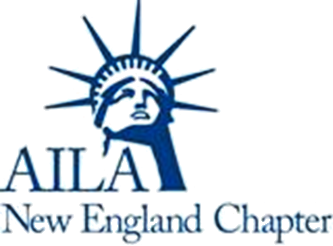 Interagency Panel: Perspectives in a Changing Landscape
Moderator:  
Anthony Drago, Jr.
Panelists: 
Denis C. Riordan, District Director, District 1, USCIS*
Bartholomew Cahill, Asst. Special Agent in Charge, HIS
Todd Lyons, Deputy Field Director, ICE-ERO
Todd J. Thurlow, Assistant Field Office Director, ICE-ERO
James Rutherford, Deputy Field Office Director, ICE-ERO
Eric C. Geddry, Supervisory CBP Officer, CBP
								 *invited
Questions and Answers
Please remember to complete evaluation:
https://www.surveymonkey.com/r/2X5WK2Q